HOBBIES
CLIMB A MOUNTAIN
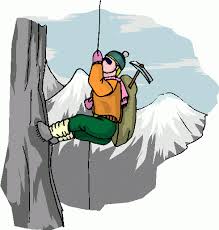 PLAY DODGEBALL
DRAW PICTURES
PLAY HOPSCOTCH
ICE SKATING
RIDE A BIKE   /    CYCLE
ORIGAMI
COLLECT STAMPS
CHINESE WHISPERS
HIDE AND SEEK
SKIP A ROPE
PLAY   TAG
BLIND MAN’S BUFF
CAMPING
DO PUZZLES
PLAY CHECKERS
PLAY  CHESS
FISHING
KNITTING
ONLINE GAMES
RIDE A HORSE
SING A SONG
Play football     /   play soccer
Tic tac toe